المحاضره 11:العوامل المؤثره في انحدار منحنى LM
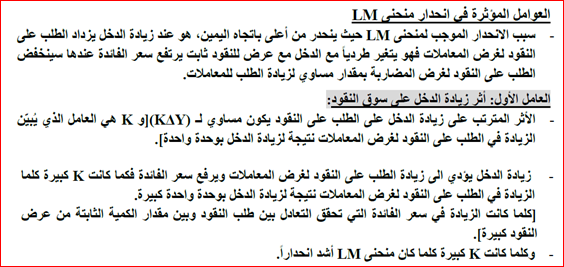